Статистика внутренней торговли
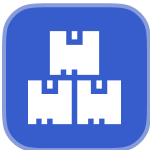 Астана 2023
ИСТОЧНИКИ ИНФОРМАЦИИ ДЛЯ ФОРМИРОВАНИЯ ПОКАЗАТЕЛЕЙ СТАТИСТИКИ ВНУТРЕННЕЙ ТОРГОВЛИ
Статистические обследования торговых единиц выступают основным источником информации для составления статистики внутренней торговли. 
	Обследования проводятся сплошным методом, путем опроса всех единиц совокупности, или выборочным методом, путем получения ответов только от нескольких репрезентативных единиц, отобранных научными методами из генеральной совокупности
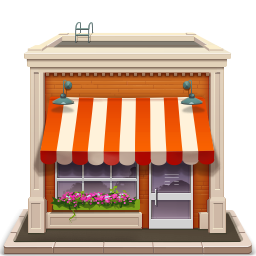 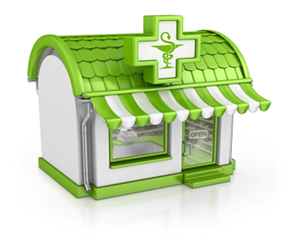 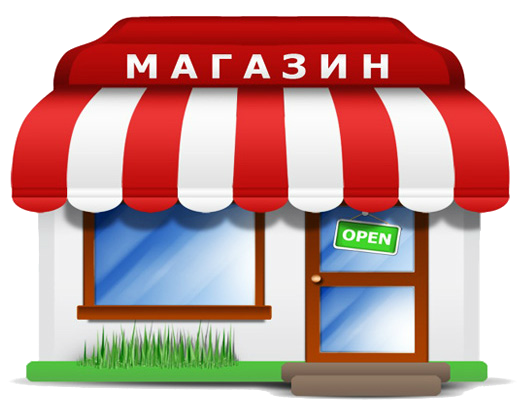 1
ИСПОЛЬЗУЕМАЯ МЕТОДОЛОГИЯ
Методика по формированию показателей по  статистике внутренней торговли Утверждена и зарегистрирована в МЮ РК (приказ  №41 от 20.12.2022г.)
Методика по формированию показателей по статистике электронной коммерции (приказ №38 13.12.2022г.)
Международные рекомендации по статистике розничной и оптовой торговли, Организации Объединенных Нации, 2008г.
Методологические рекомендации по статистическому наблюдению за оборотом розничной торговли и расчету его индекса физического объема, Межгосударственный статистический комитет СНГ, 2011г.
2
К розничной торговле относится предпринимательская деятельность по продаже покупателю товаров, предназначенных для личного, семейного, домашнего или иного использования, не связанного с предпринимательской деятельностью.
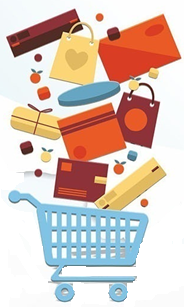 К оптовой торговле относится предпринимательская деятельность по реализации товаров, предназначенных для последующей продажи или иных целей, не связанных с личным, семейным, домашним и иным подобным использованием.
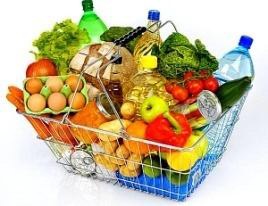 3
ОСНОВНЫЕ ПОКАЗАТЕЛИ ПО СТАТИСТИКЕ ВНУТРЕННЕЙ ТОРГОВЛИ
Объем розничной торговли;
Объем оптовой торговли;
Объем предоставление услуг по обеспечению питанием и напитками;
Объем предоставление услуг по техническому обслуживанию и ремонту автомобилей;
Индекс физического объема розничной торговли, %
Индекс физического объема оптовой торговли, %
Индекс физического объема услуг по обеспечению питанием и напитками, %
Индекс физического объема услуг по техническому обслуживанию и ремонту автомобилей, %
Объем розничной торговли на душу населения;
Сеть торговых рынков;
Сеть предприятий торговли;
Товарные запасы;
Товарная структура;
Объем электронной коммерции;
Объем биржевой торговли.
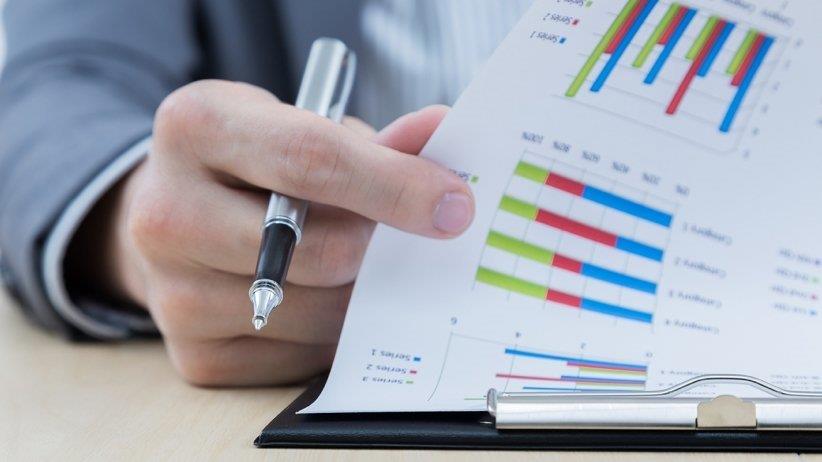 4
Спасибо за внимание!